UNIVERSITY Physics

Chapter 9 LINEAR MOMENTUM AND COLLISIONS
PowerPoint Image Slideshow
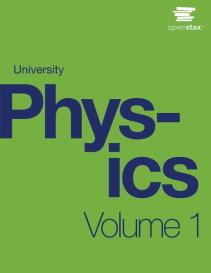 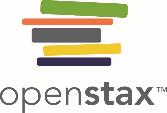 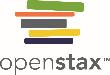 Figure 9.1
The concepts of impulse, momentum, and center of mass are crucial for a major-league baseball player to successfully get a hit. If he misjudges these quantities, he might break his bat instead. (credit: modification of work by “Cathy T”/Flickr)
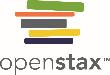 Figure 9.2
The velocity and momentum vectors for the ball are in the same direction. The mass of the ball is about 0.5 kg, so the momentum vector is about half the length of the velocity vector because momentum is velocity time mass. (credit: modification of work by Ben Sutherland)
Figure 9.3
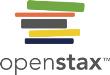 This supertanker transports a huge mass of oil; as a consequence, it takes a long time for a force to change its (comparatively small) velocity. (credit: modification of work by “the_tahoe_guy”/Flickr)
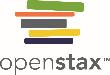 Figure 9.4
Gas molecules can have very large velocities, but these velocities change nearly instantaneously when they collide with the container walls or with each other. This is primarily because their masses are so tiny.
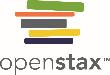 Figure 9.5
The change in momentum of an object is proportional to the length of time during which the force is applied. If a force is exerted on the lower ball for twice as long as on the upper ball, then the change in the momentum of the lower ball is twice that of the upper ball.
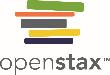 Figure 9.6
A force applied by a tennis racquet to a tennis ball over a time interval generates an impulse acting on the ball.
Figure 9.7
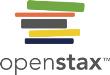 The Arizona Meteor Crater in Flagstaff, Arizona (often referred to as the Barringer Crater after the person who first suggested its origin and whose family owns the land). (credit: “Shane.torgerson”/Wikimedia Commons)
EXAMPLE 9.1
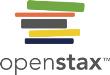 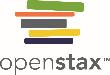 Figure 9.8
A graph of the average force (in red) and the force as a function of time (blue) of the meteor impact. The areas under the curves are equal to each other, and are numerically equal to the applied impulse.
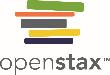 Figure 9.9
The motion of a car and its driver at the instant before and the instant after colliding with the wall. The restrained driver experiences a large backward force from the seatbelt and airbag, which causes his velocity to decrease to zero. (The forward force from the seatback is much smaller than the backward force, so we neglect it in the solution.)
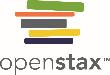 Figure 9.10
Figure 9.11
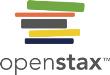 The fictional starship Enterprise from the Star Trek adventures operated on so-called “impulse engines” that combined matter with antimatter to produce energy.
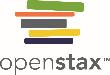 Figure 9.12
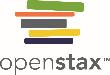 Figure 9.13
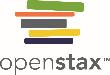 Figure 9.14
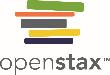 Figure 9.15
The two cars together form the system that is to be analyzed. It is important to remember that the contents (the mass) of the system do not change before, during, or after the objects in the system interact.
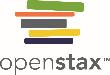 Figure 9.16
Two lab carts collide and stick together after the collision.
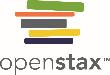 Figure 9.17
A superball is dropped to the floor (t0), hits the floor (t1), bounces (t2), and returns to its initial height (t3).
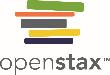 Figure 9.18
Two identical hockey pucks colliding. The top diagram shows the pucks the instant before the collision, and the bottom diagram show the pucks the instant after the collision. The net external force is zero.
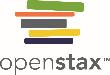 Figure 9.19
An artist’s rendering of Philae landing on a comet. (credit: modification of work by “DLR German Aerospace Center”/Flickr)
EXAMPLE 9.10
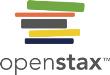 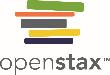 Figure 9.20
Two different hockey pucks colliding. The top diagram shows the pucks the instant before the collision, and the bottom diagram show the pucks the instant after the collision. The net external force is zero.
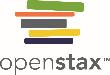 Figure 9.21
The Thomson and Rutherford models of the atom. The Thomson model predicted that nearly all of the incident alpha-particles would be scattered and at small angles. Rutherford and Geiger found that nearly none of the alpha particles were scattered, but those few that were deflected did so through very large angles. The results of Rutherford’s experiments were inconsistent with the Thomson model. Rutherford used conservation of momentum and energy to develop a new, and better model of the atom—the nuclear model.
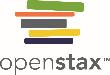 Figure 9.22
For two-dimensional momentum problems, break the initial momentum vectors into their x- and y-components.
Add the x- and y-components together separately. This gives you the x- and y-components of the final momentum, which are shown as red dashed vectors.
Adding these components together gives the final momentum.
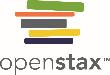 Figure 9.23
A large truck moving north is about to collide with a small car moving east. The final momentum vector has both x- and y-components.
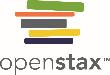 Figure 9.24
Graphical addition of momentum vectors. Notice that, although the car’s velocity is larger than the truck’s, its momentum is smaller.
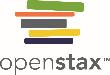 Figure 9.25
A scuba tank explodes into three pieces.
EXAMPLE 9.15
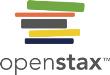 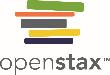 Figure 9.26
As the cat falls, its body performs complicated motions so it can land on its feet, but one point in the system moves with the simple uniform acceleration of gravity.
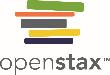 Figure 9.27
Finding the center of mass of a system of three different particles.
Position vectors are created for each object.
The position vectors are multiplied by the mass of the corresponding object.
The scaled vectors from part (b) are added together.
The final vector is divided by the total mass. This vector points to the center of mass of the system. Note that no mass is actually present at the center of mass of this system.
EXAMPLE 9.16
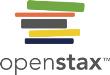 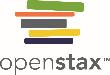 Figure 9.28
A drawing of a sodium chloride (NaCl) crystal.
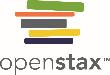 Figure 9.29
A single unit cell of a NaCl crystal.
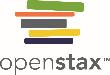 Figure 9.30
Finding the center of mass of a uniform hoop. We express the coordinates of a differential piece of the hoop, and then integrate around the hoop.
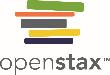 Figure 9.31
These exploding fireworks are a vivid example of conservation of momentum and the motion of the center of mass.
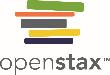 Figure 9.32
The space shuttle had a number of reusable parts. Solid fuel boosters on either side were recovered and refueled after each flight, and the entire orbiter returned to Earth for use in subsequent flights. The large liquid fuel tank was expended. The space shuttle was a complex assemblage of technologies, employing both solid and liquid fuel, and pioneering ceramic tiles as reentry heat shields. As a result, it permitted multiple launches as opposed to single-use rockets. (credit: modification of work by NASA)
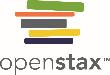 Figure 9.33
The rocket accelerates to the right due to the expulsion of some of its fuel mass to the left. Conservation of momentum enables us to determine the resulting change of velocity. The mass m is the instantaneous total mass of the rocket (i.e., mass of rocket body plus mass of fuel at that point in time). (credit: modification of work by NASA/Bill Ingalls)
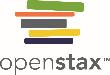 EXERCISE 25
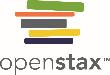 EXERCISE 27
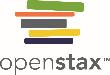 EXERCISE 32
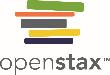 EXERCISE 33
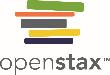 EXERCISE 34
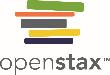 EXERCISE 35
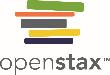 EXERCISE 36
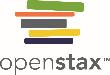 EXERCISE 37
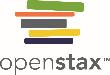 EXERCISE 44
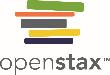 Figure 9.34
(credit “hawk”: modification of work by “USFWS Mountain-Prairie”/Flickr; credit “dove”: modification of work by Jacob Spinks)
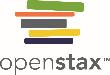 EXERCISE 55
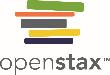 EXERCISE 63
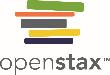 Figure 72
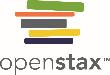 EXERCISE 76
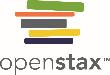 EXERCISE 114
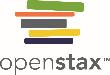 Exercise 117
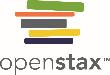 EXERCISE 118
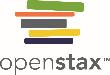 This OpenStax ancillary resource is © Rice University under a CC-BY 4.0 International license; it may be reproduced or modified but must be attributed to OpenStax, Rice University and any changes must be noted.